Worle High Street from Lawrence Road to Ebdon Road
Photographs through time with an attempt at dating and analysis
Raye Green for Worle History Society
Lawrence Road to New Bristol Road 1930 ish
Raye Green for Worle History Society
The Lamb Inn
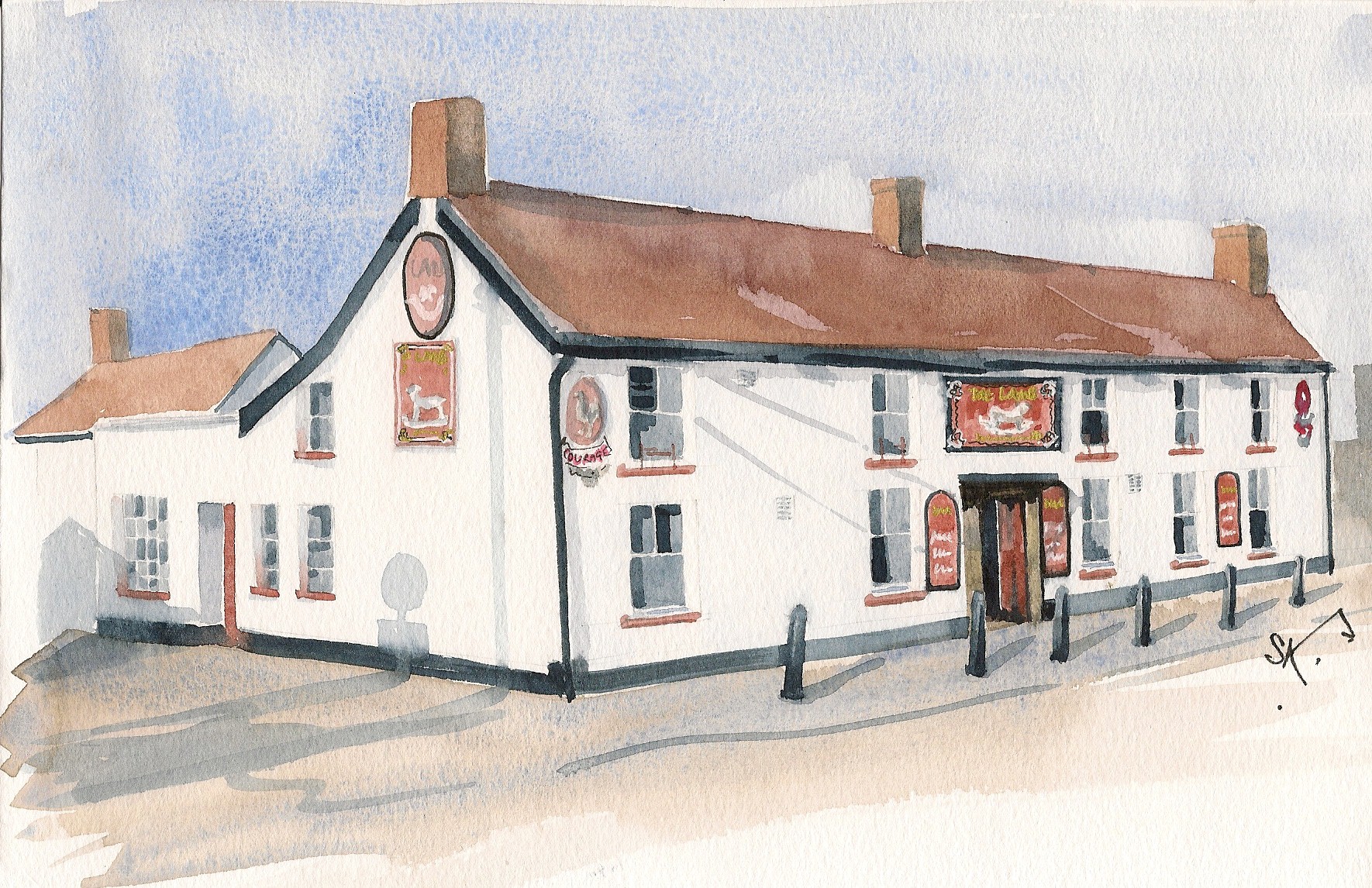 Raye Green for Worle History Society
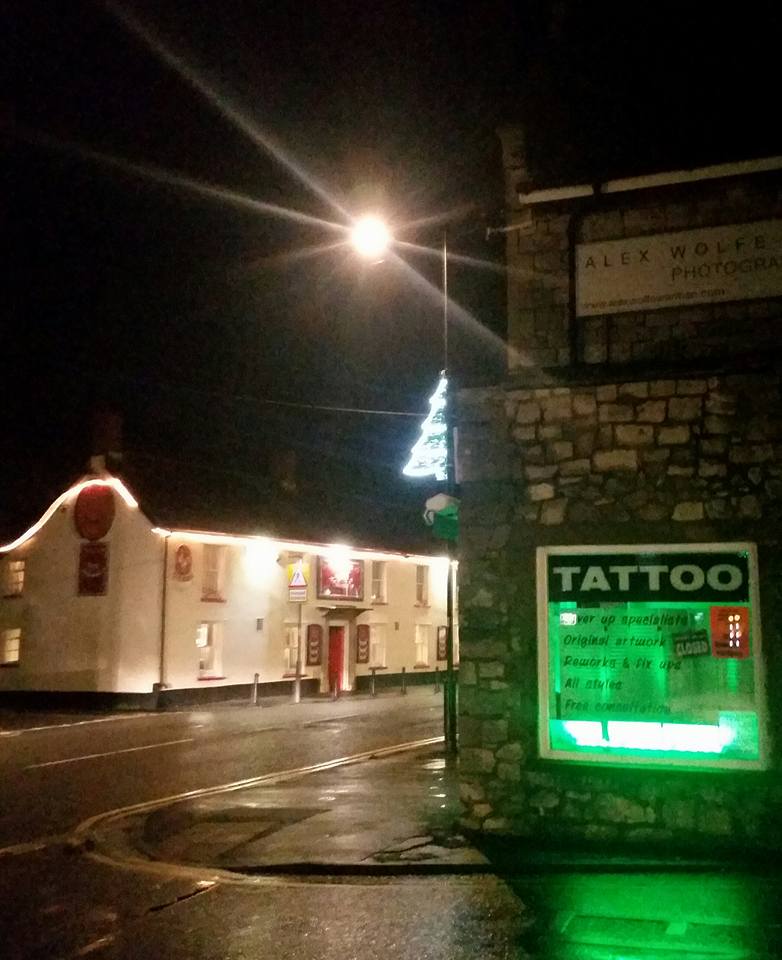 The Lamb Inn in 2016
Raye Green for Worle History Society
Lamb Inn, Lower Street!
Raye Green for Worle History Society
1914:  High St. facing east.
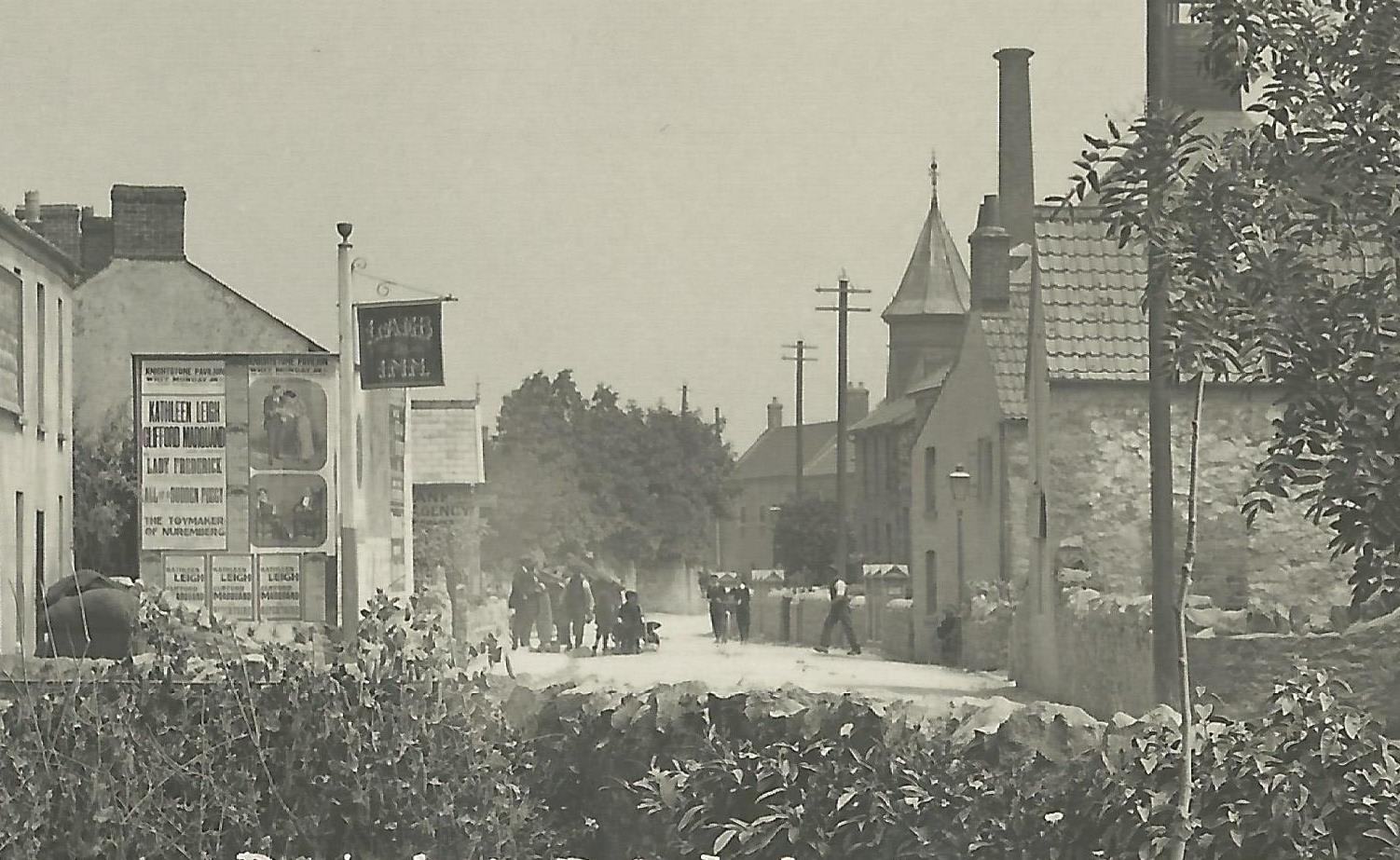 Raye Green for Worle History Society
[Speaker Notes: The toymaker of Nuremburg, a play in 3 acts was on at the Knightstone starring Kathleen Leigh and Clifford Marquand [or close].]
February 1914, possibly
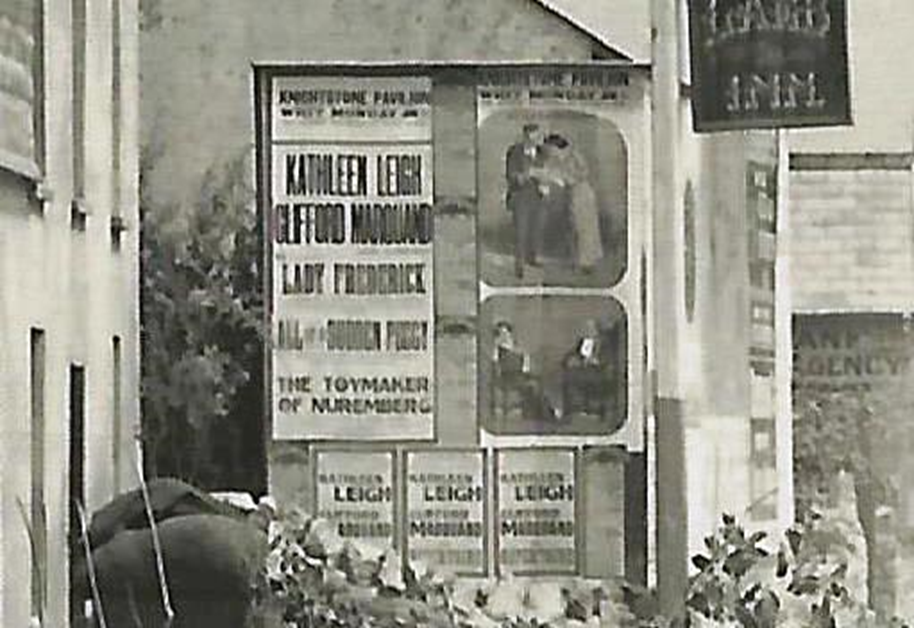 Raye Green for Worle History Society
[Speaker Notes: The Toymaker of Nuremberg was written in 1881.  

No trace of Kathleen Leigh or Clifford Marquand

However possibly February, 1914.  Mentioned in ‘The Era, London’ with no Christian names, but it seems they were touring.  Previous theatre  was in Wolverhampton.]
1907:  Len, Alice and Eli George
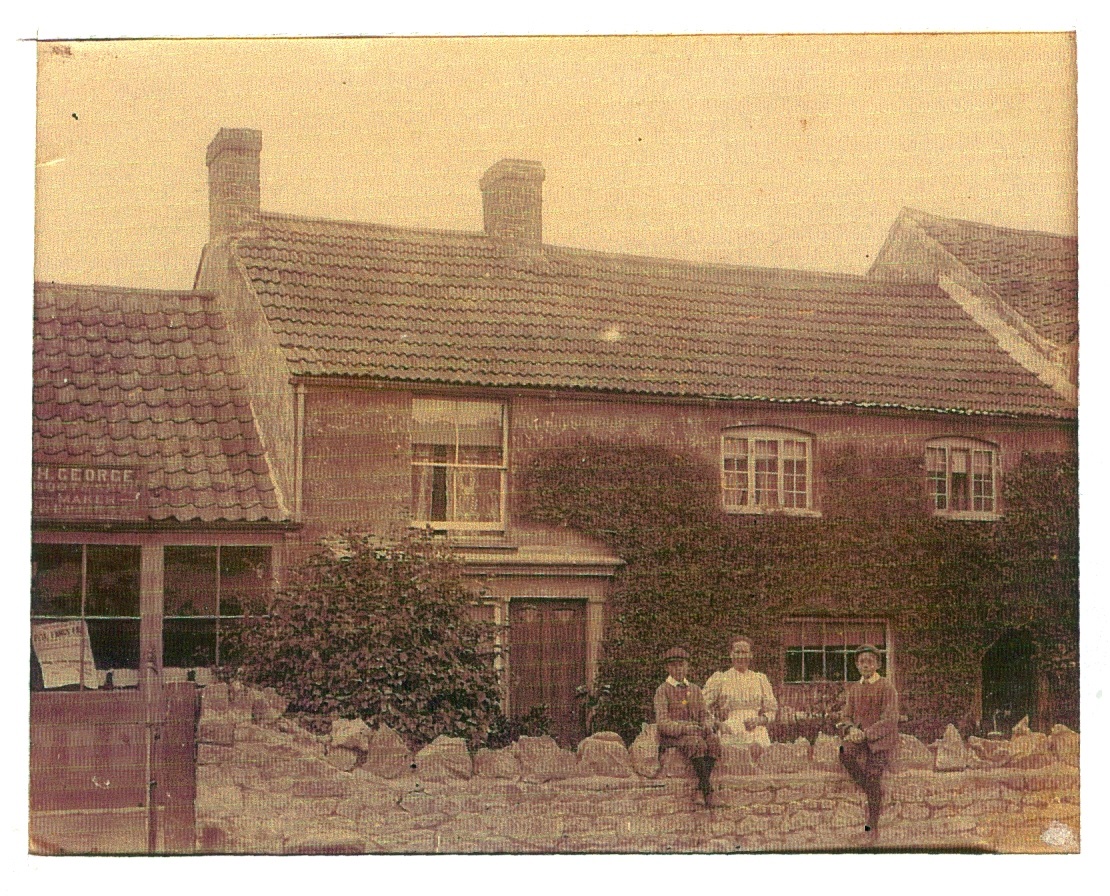 Raye Green for Worle History Society
[Speaker Notes: North side of High Street, roof of Banwell House on far right.]
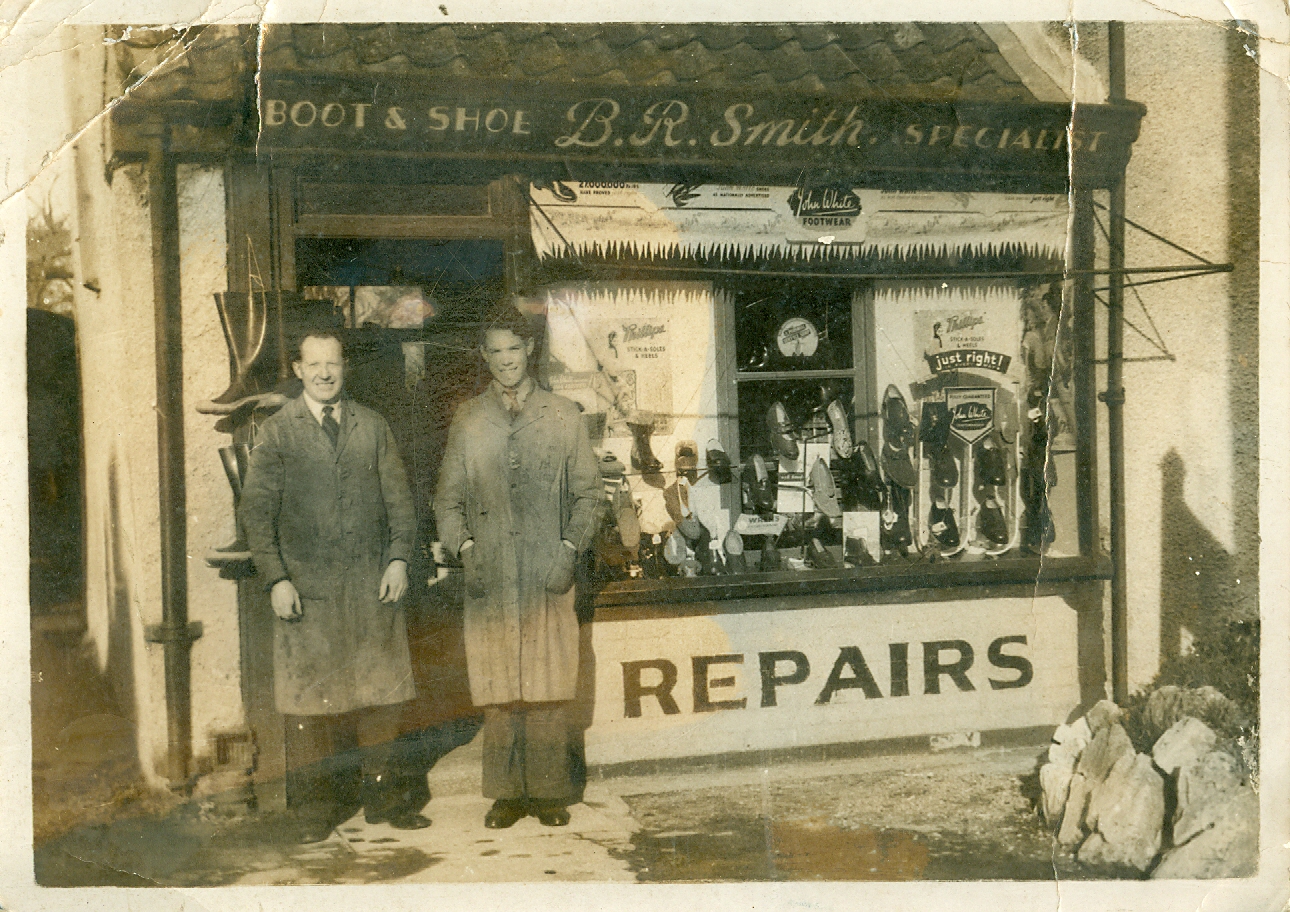 Raye Green for Worle History Society
Len George on his bike!
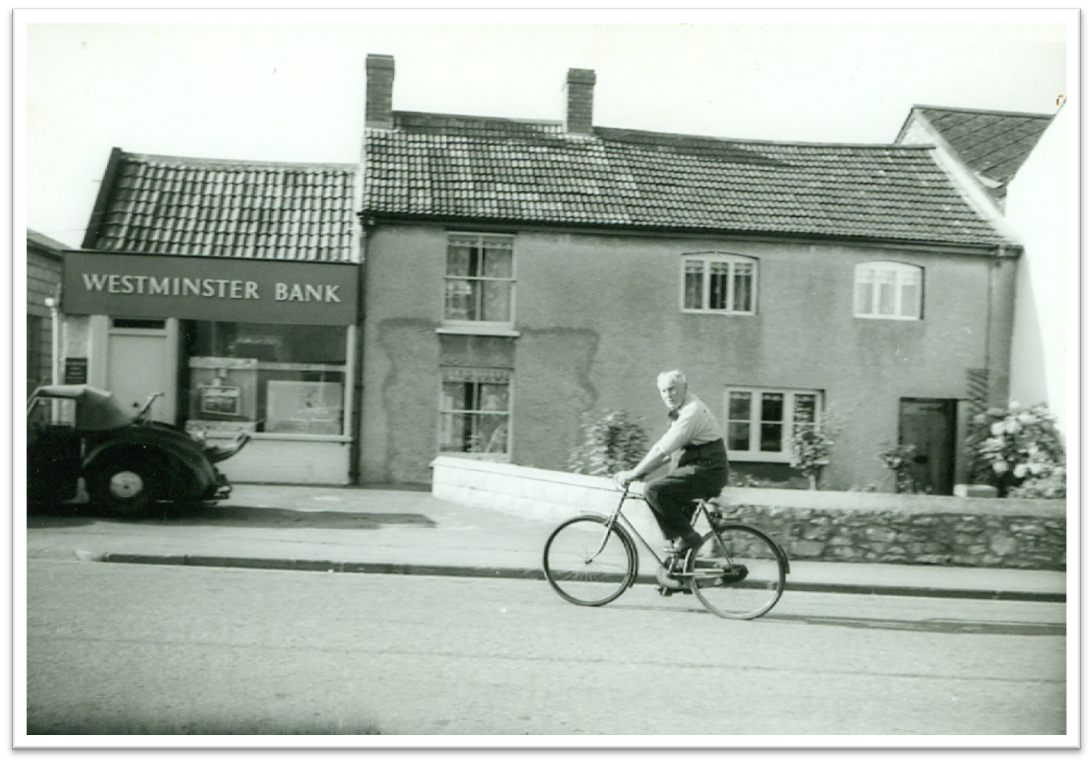 Raye Green for Worle History Society
1955
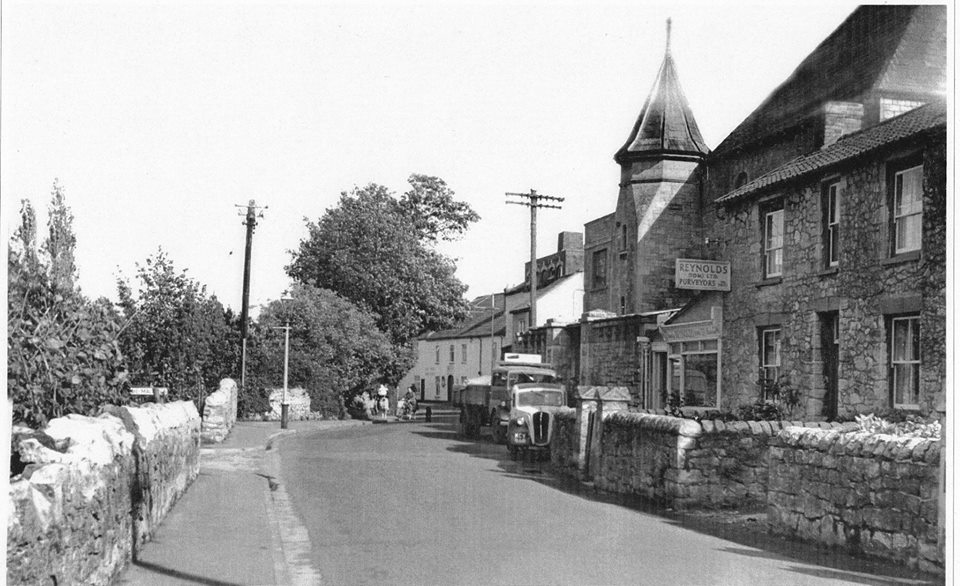 Raye Green for Worle History Society
[Speaker Notes: Maltings sign on left. 
Reynolds the butchers on right.]
The Maltings
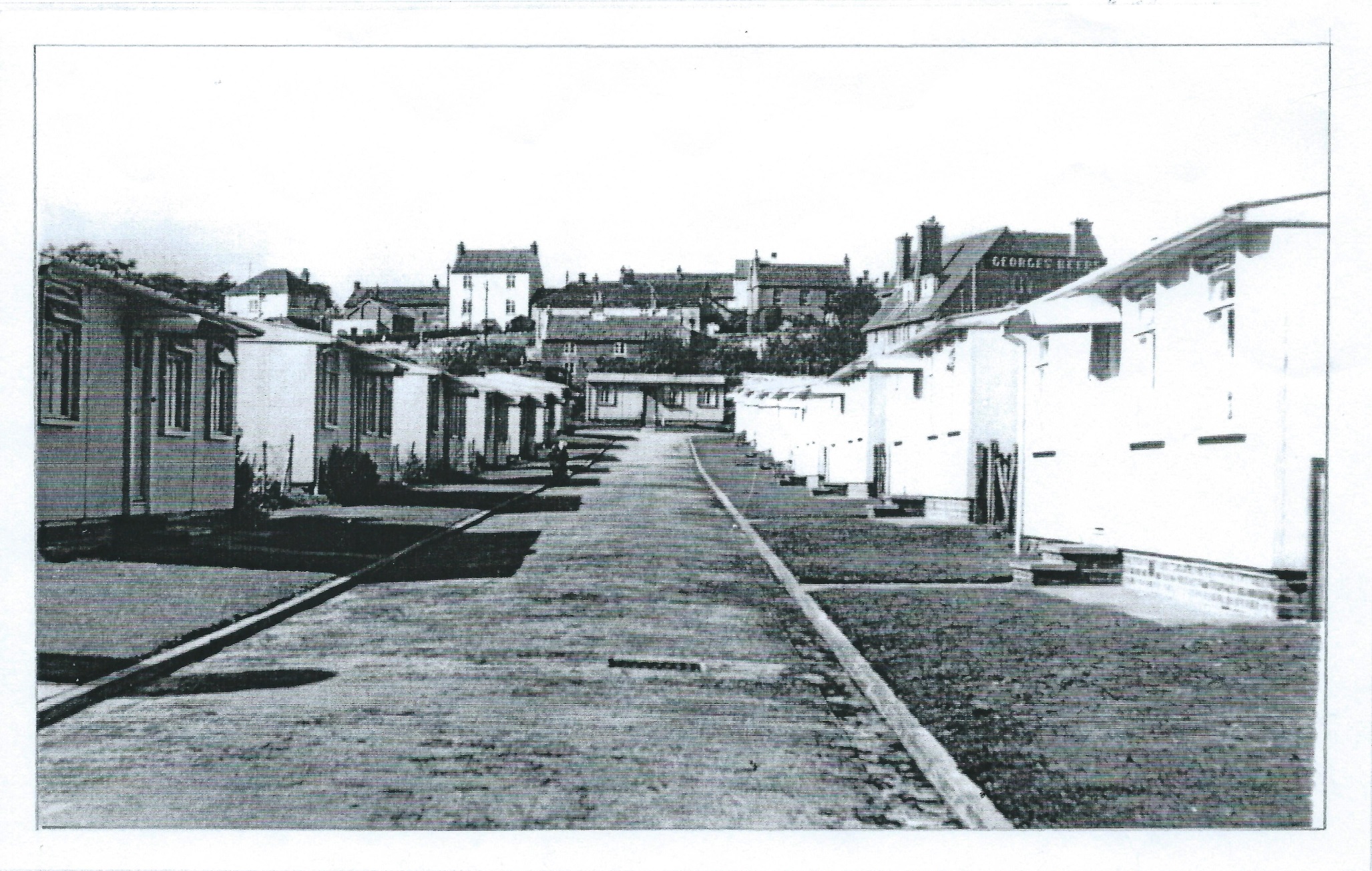 Raye Green for Worle History Society
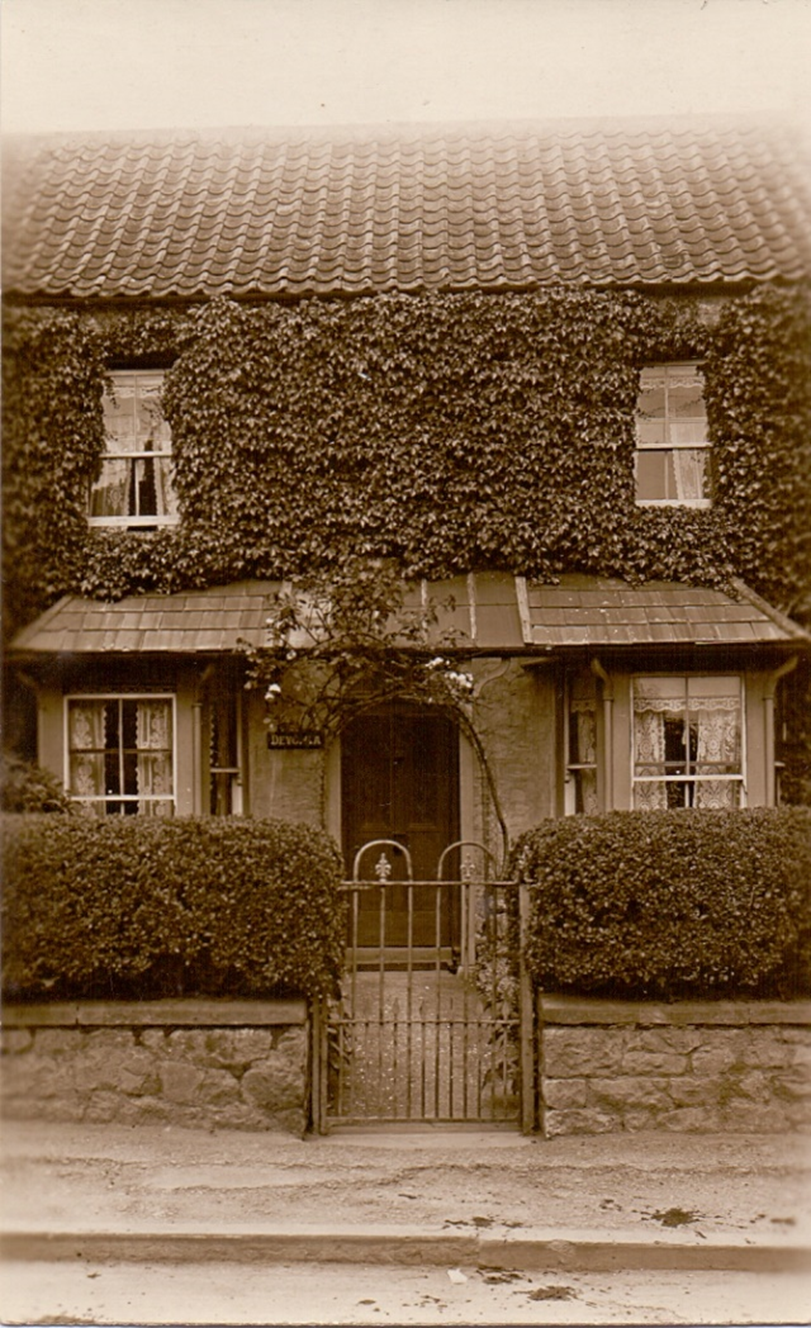 Devonia House just about on the site now occupied by Fairsave.
Raye Green for Worle History Society
Approx. 1907/8 looking east towards the New Inn
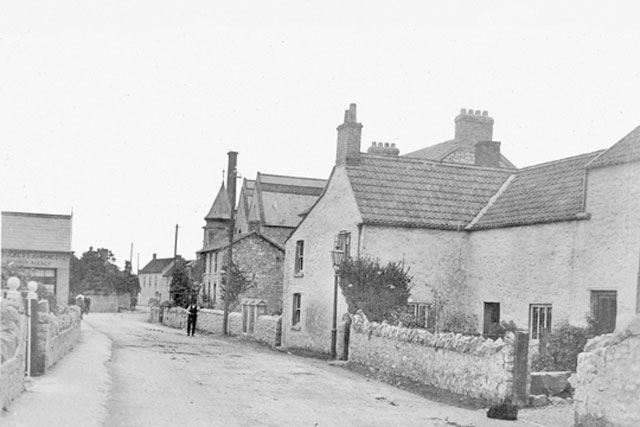 Raye Green for Worle History Society
[Speaker Notes: Roof and chimney of Primrose House/cottage shows above the rest towards the right]
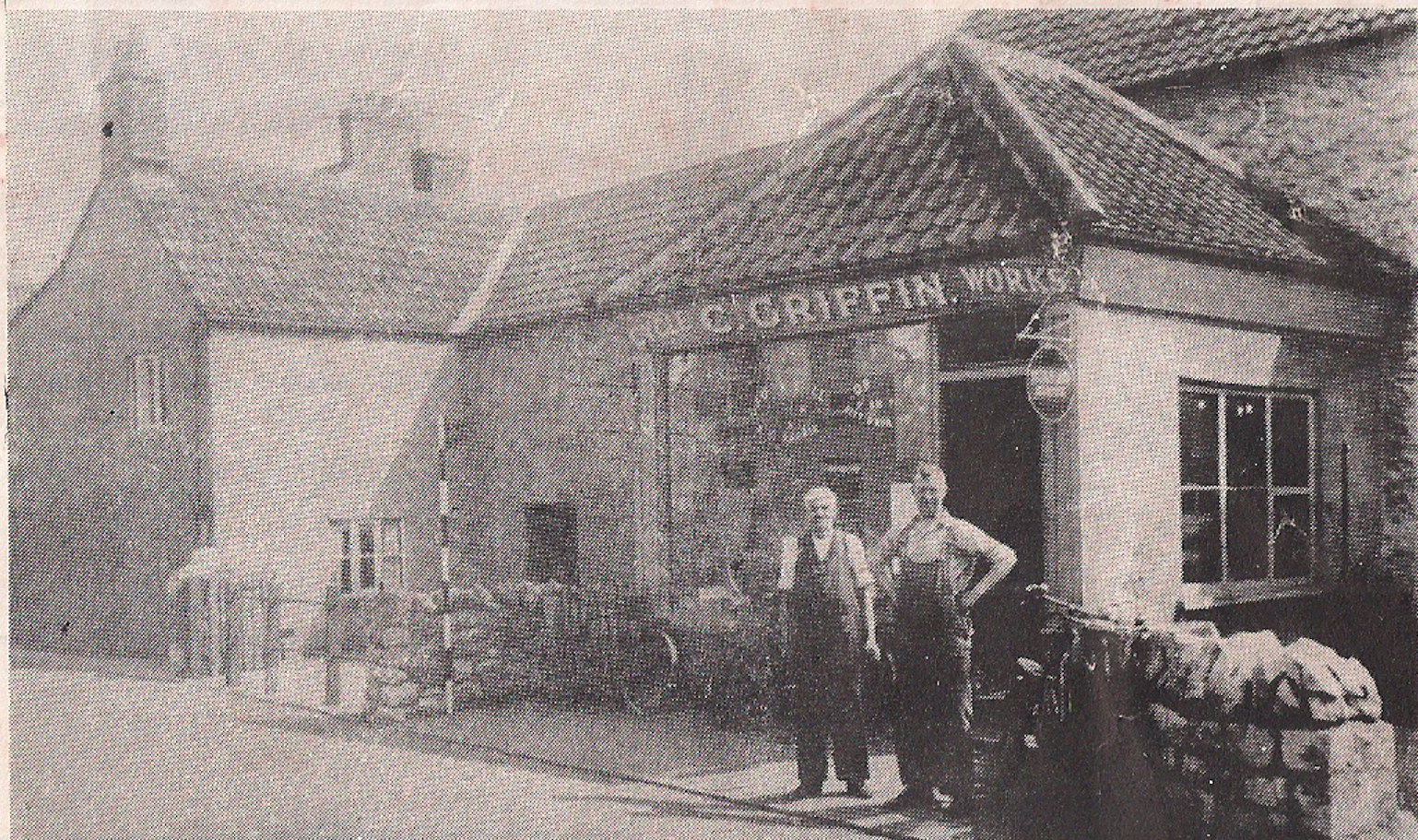 Raye Green for Worle History Society
Decorated for Coronation of George VI on 12th May, 1937
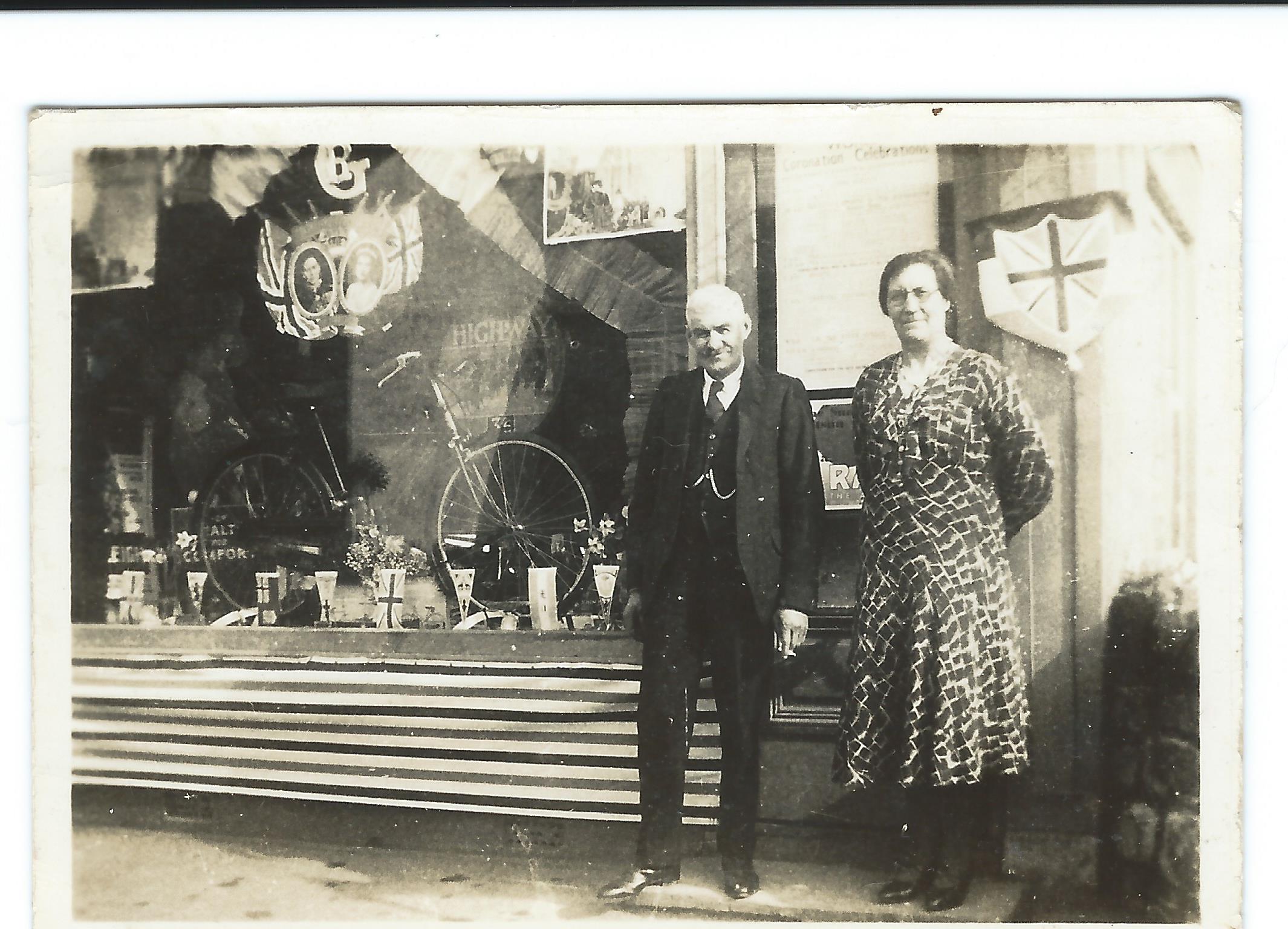 Raye Green for Worle History Society
1970:  South side of High Street with Jones’s newsagents far right
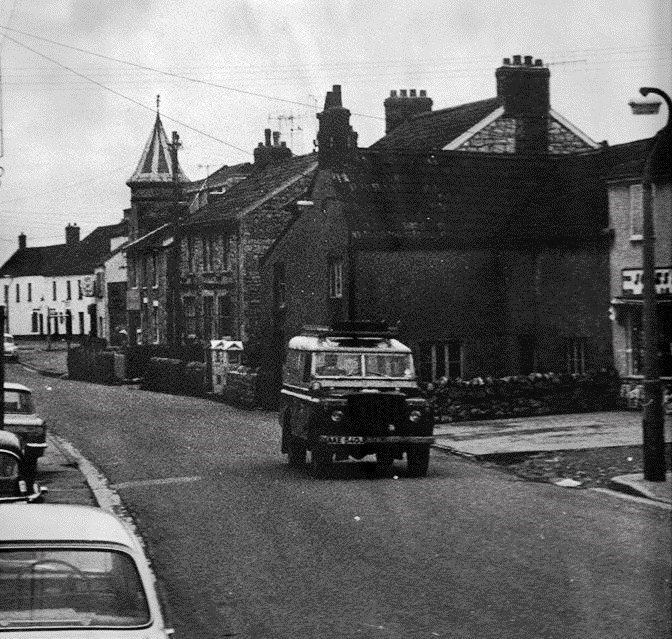 Raye Green for Worle History Society
[Speaker Notes: Notice the roof line of Elm House for reference.  Jones’s newsagents is set back slightly from the site of the old cycle shop.]
Jones’s newsagent in 1970
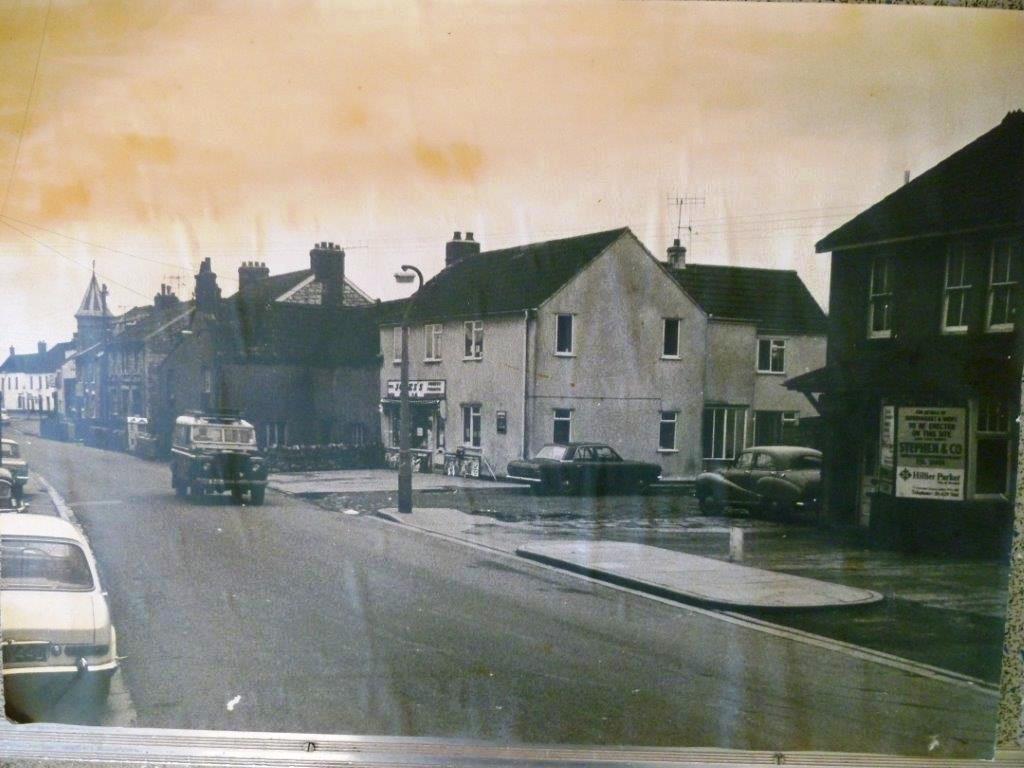 Raye Green for Worle History Society
1941 Castle Paints before ‘The Maltings’ was built in 1950
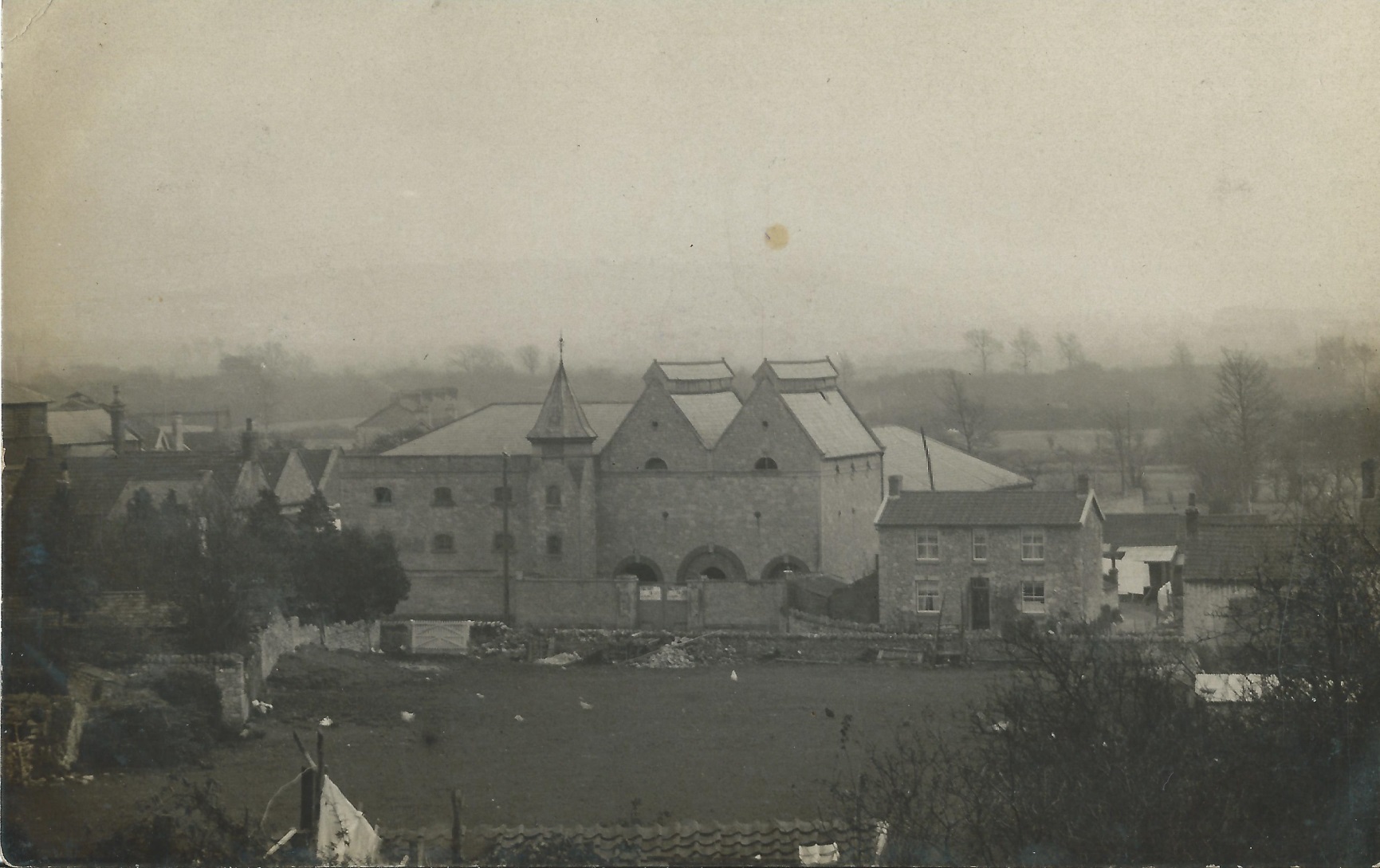 Raye Green for Worle History Society
[Speaker Notes: Postcard dated 1941 
Primrose Cottage still standing.  Vera Edward’s home.
Field in foreground now the site of Worle Library and the attendant shop premises.]
1902:  Arch advertising sheep shearing contest to celebrate the coronation of Edward VII
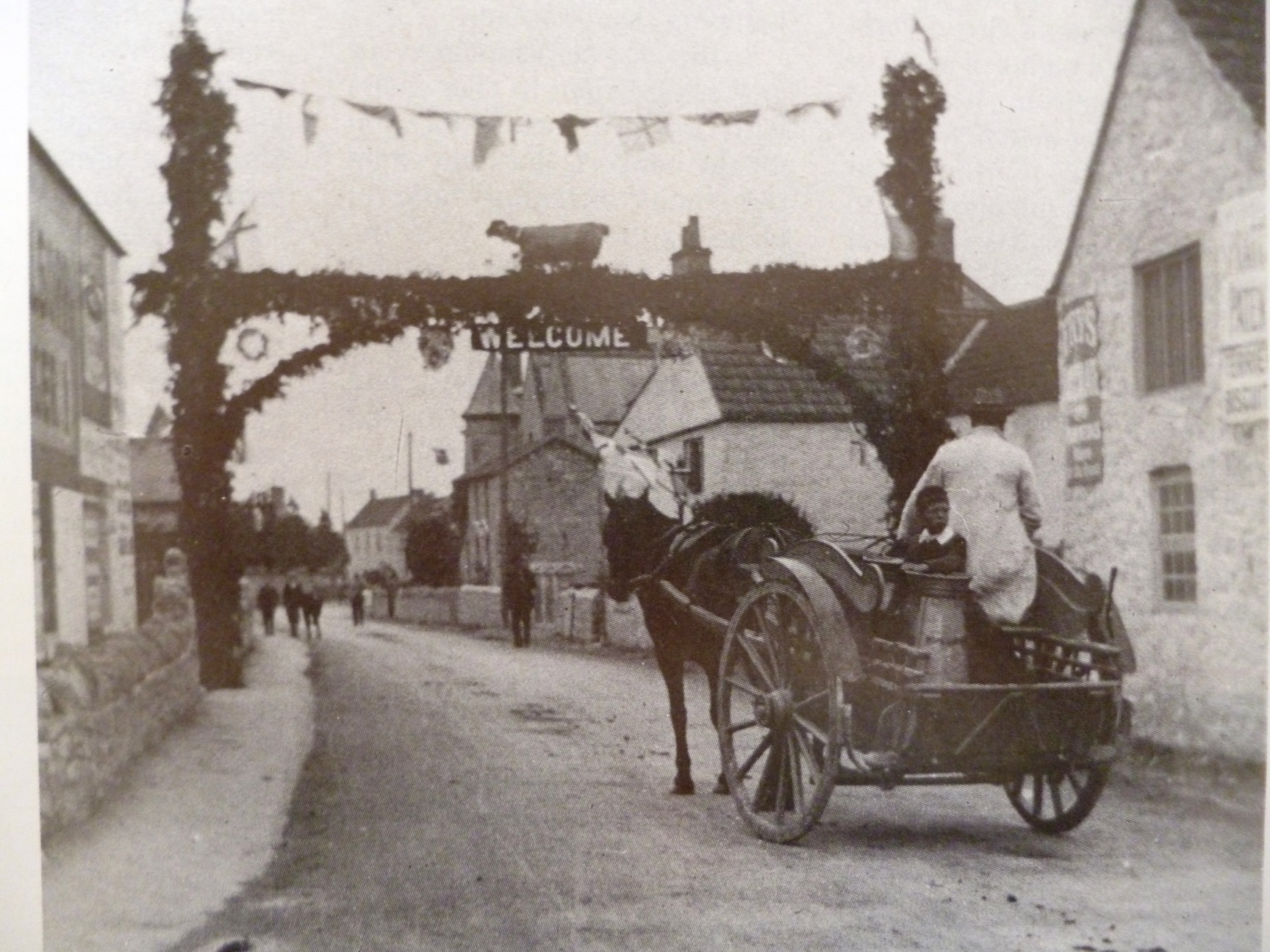 Raye Green for Worle History Society
Very early, but not dated yet.  Likely to be around 1902
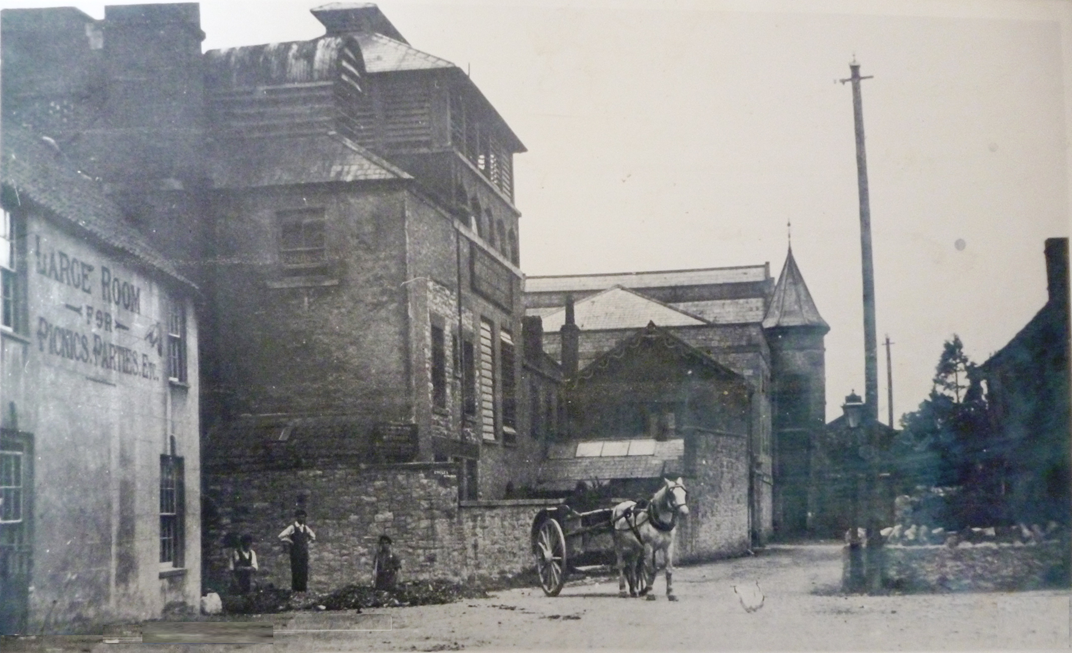 Raye Green for Worle History Society
The Square, 1907
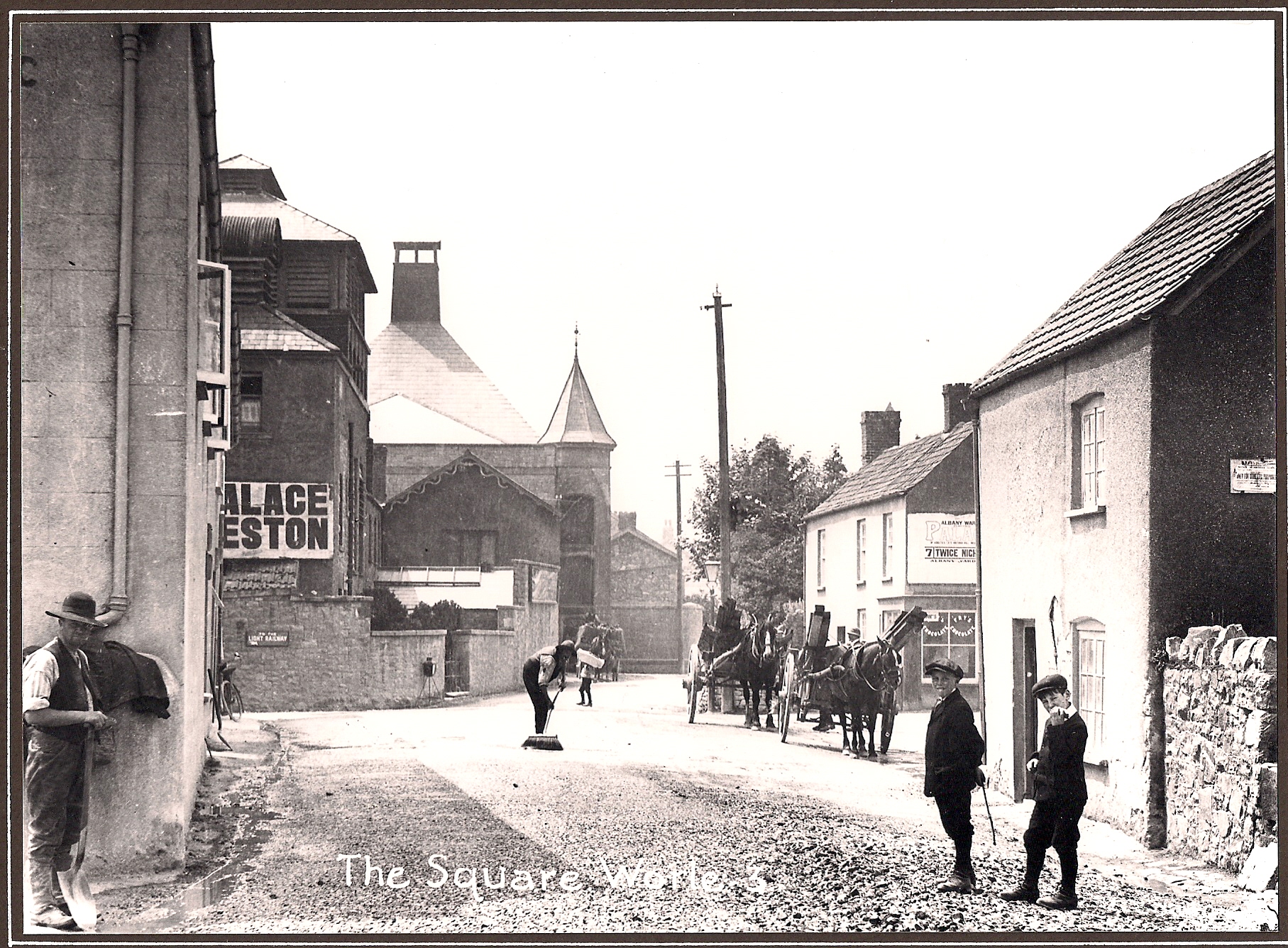 Raye Green for Worle History Society
The Square in the early 20th century
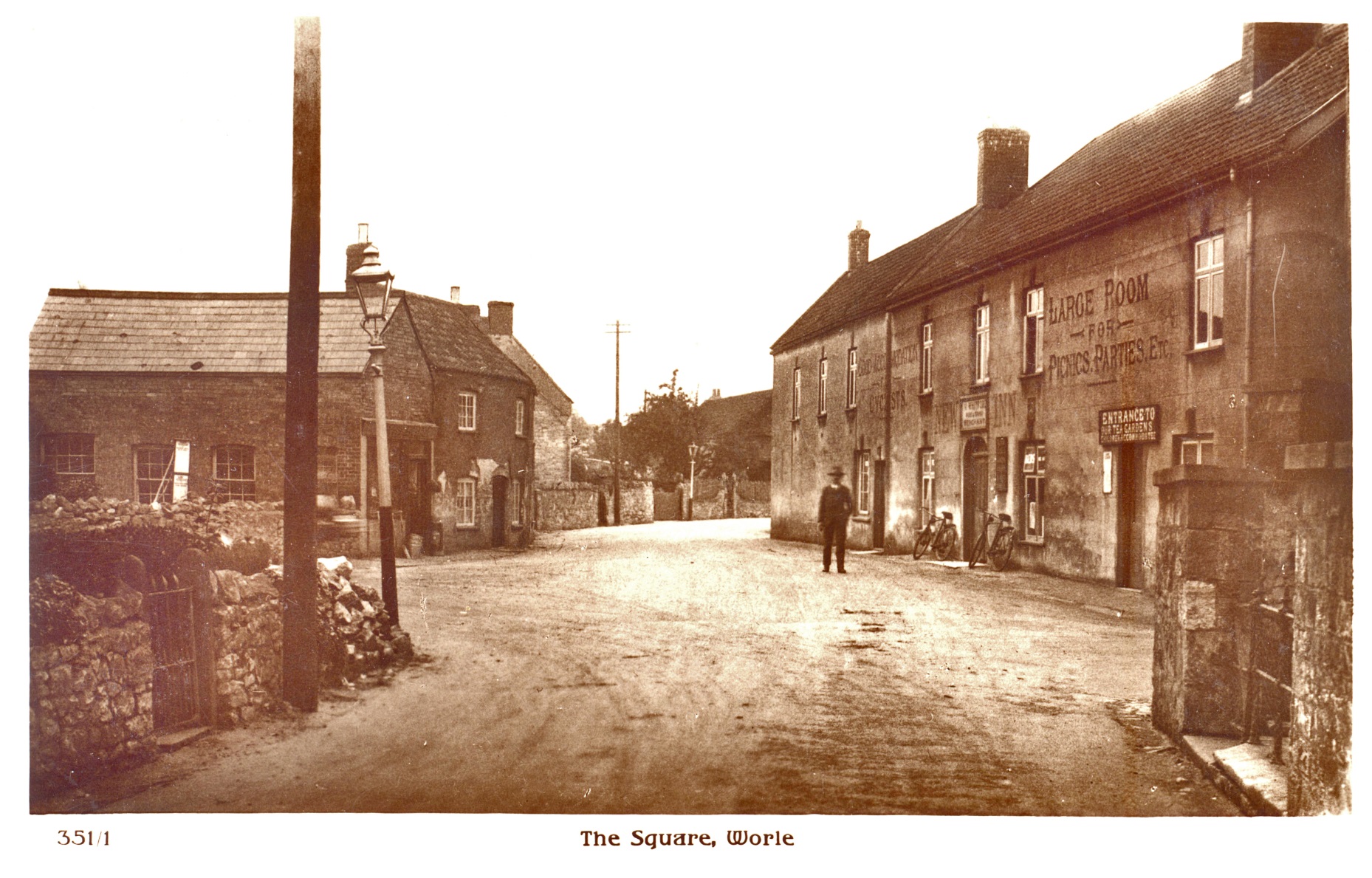 Raye Green for Worle History Society
1960 The ‘terminus’
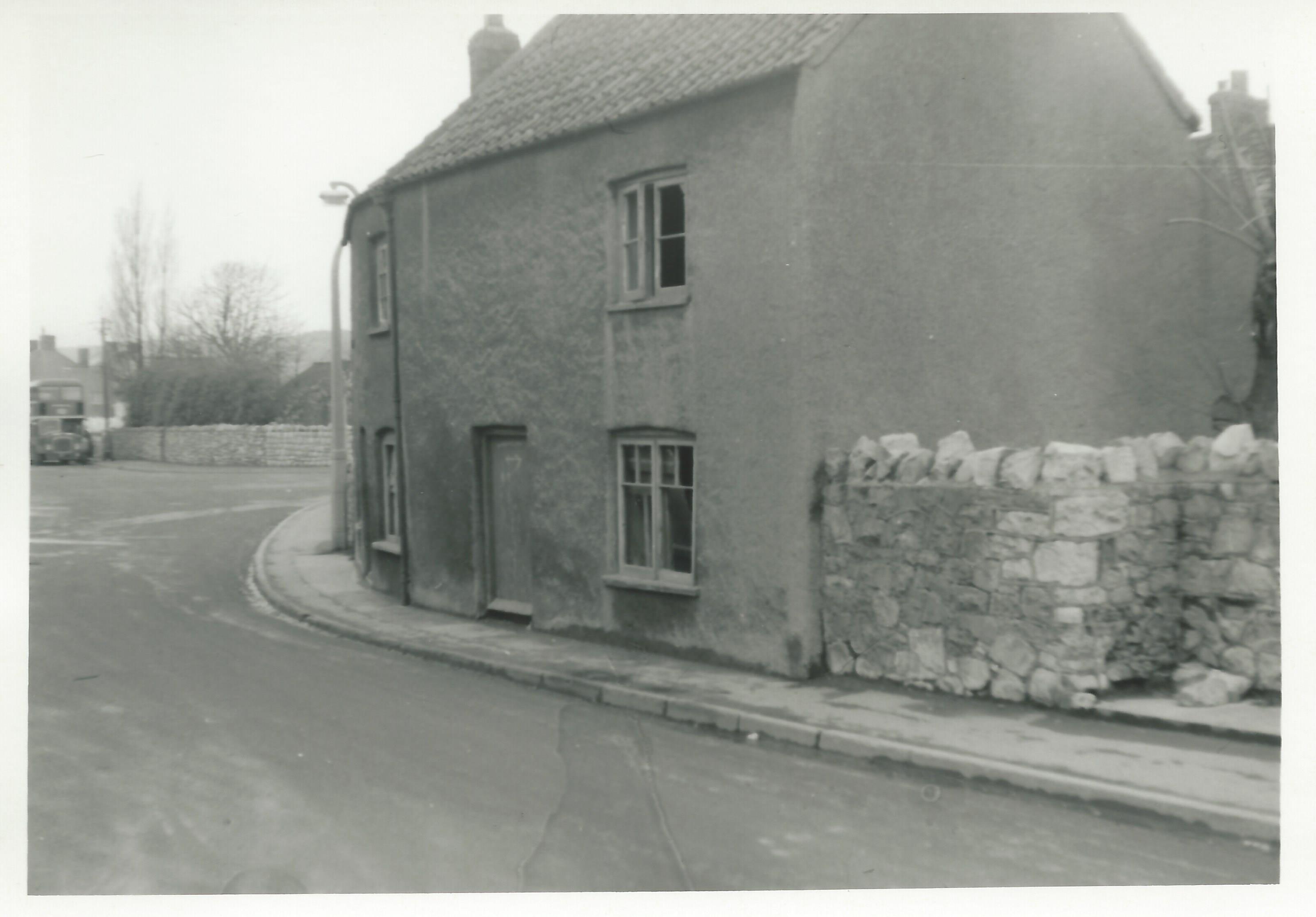 Raye Green for Worle History Society
Village Pump 1919
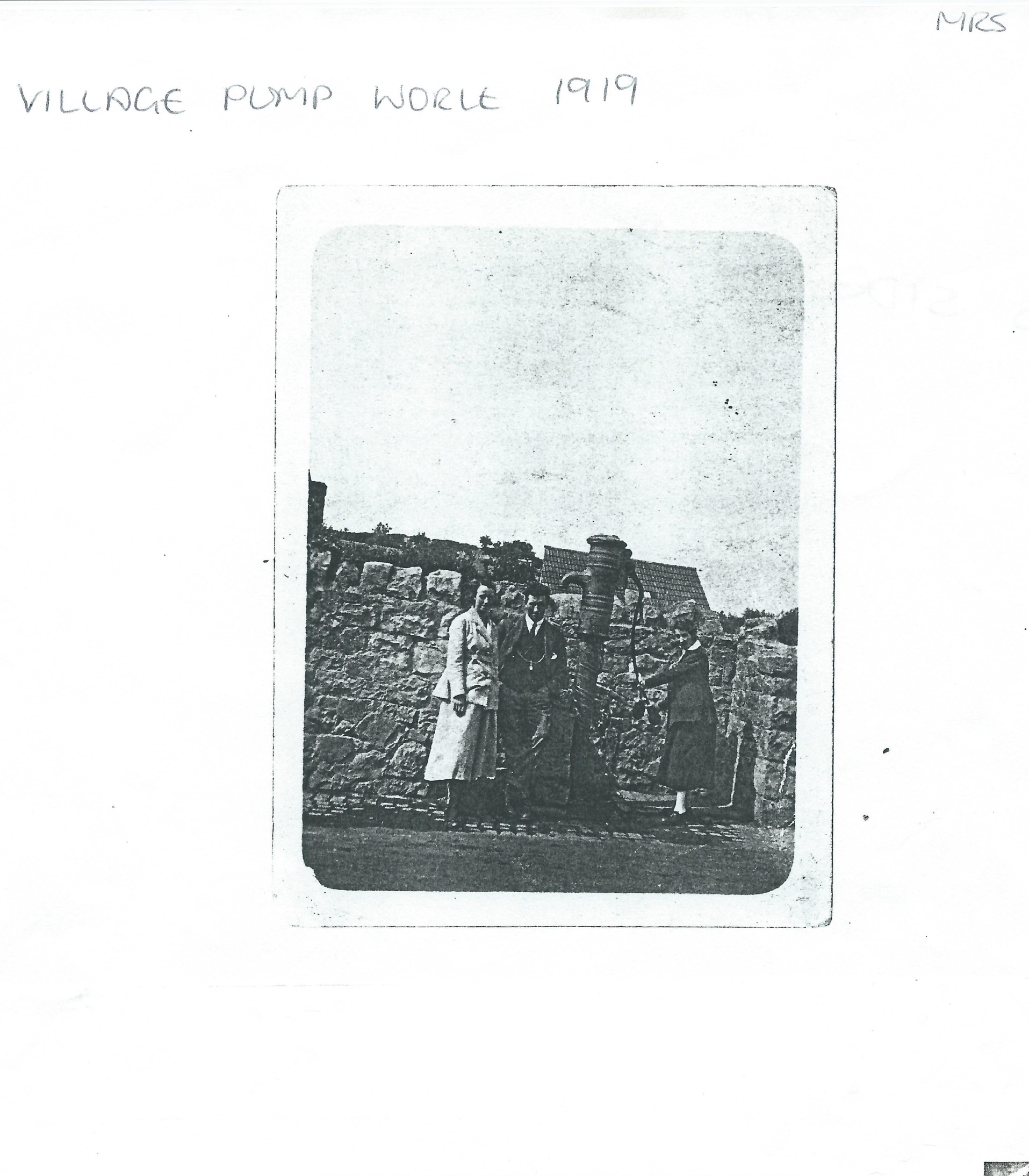 Raye Green for Worle History Society
Home from World War 1.  Curved cottage on left should be familiar now.
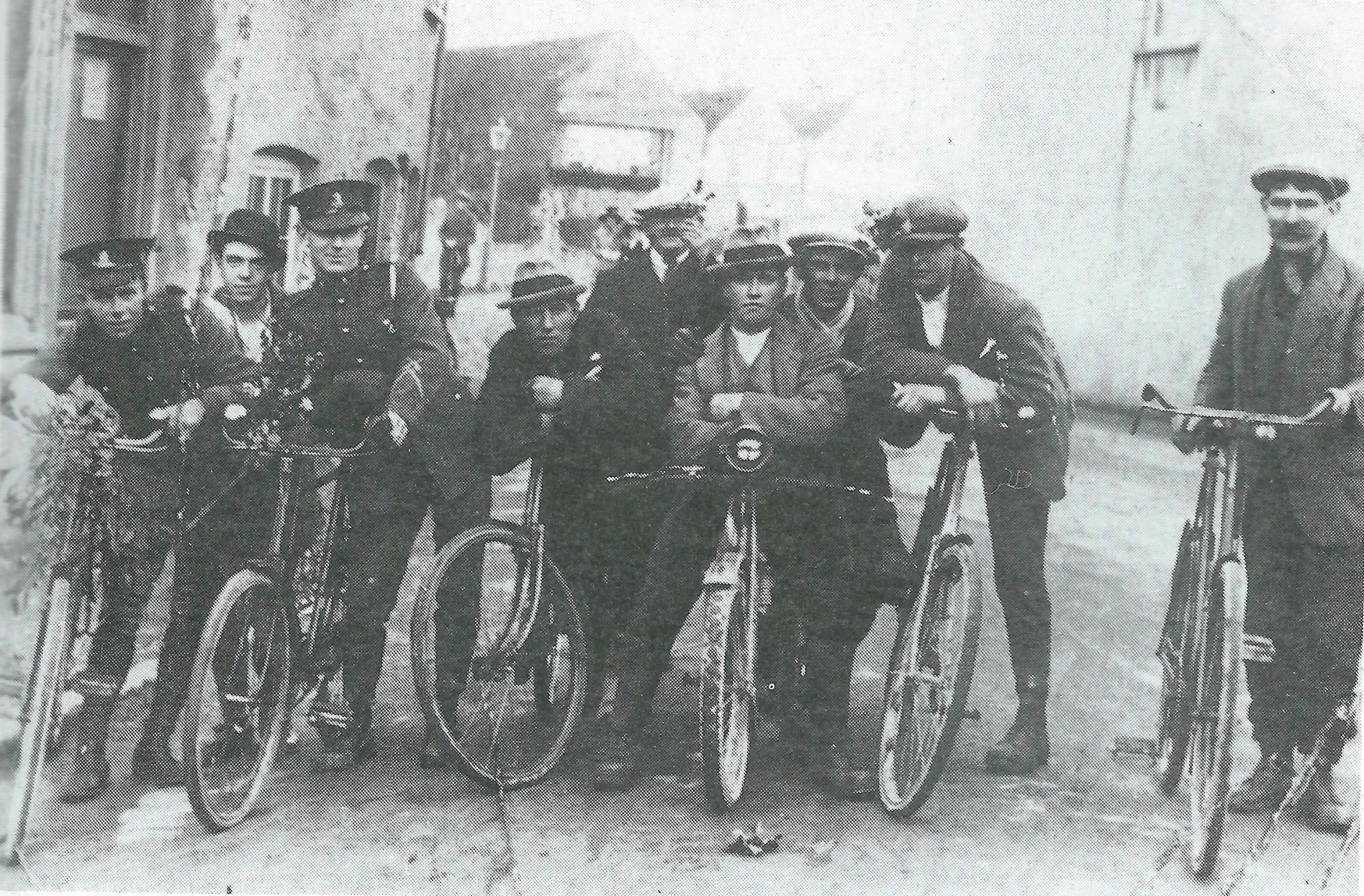 Raye Green for Worle History Society
1958.  Road Works
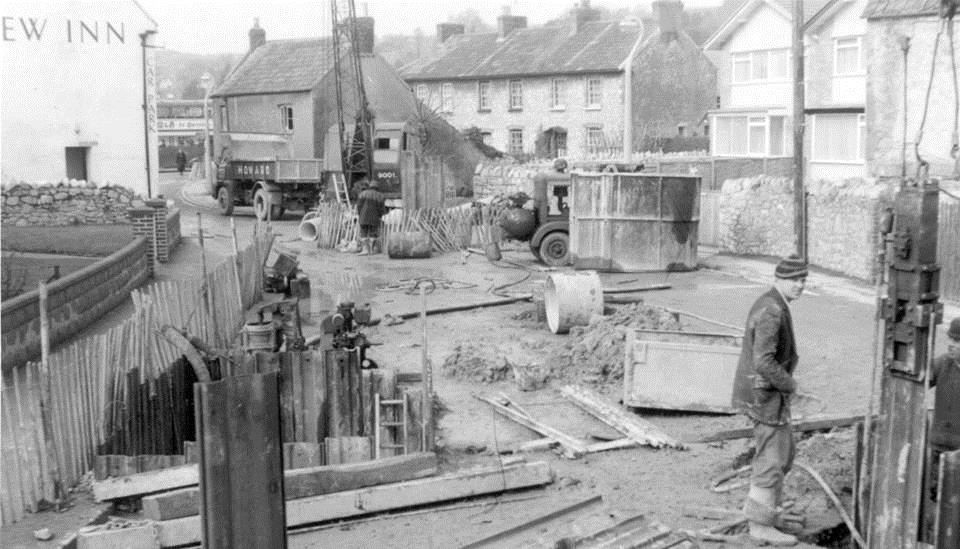 Raye Green for Worle History Society
[Speaker Notes: From Robin Wild’s collection.]
1958: Road Works west of Ebdon Road junction and the Rose Gardens
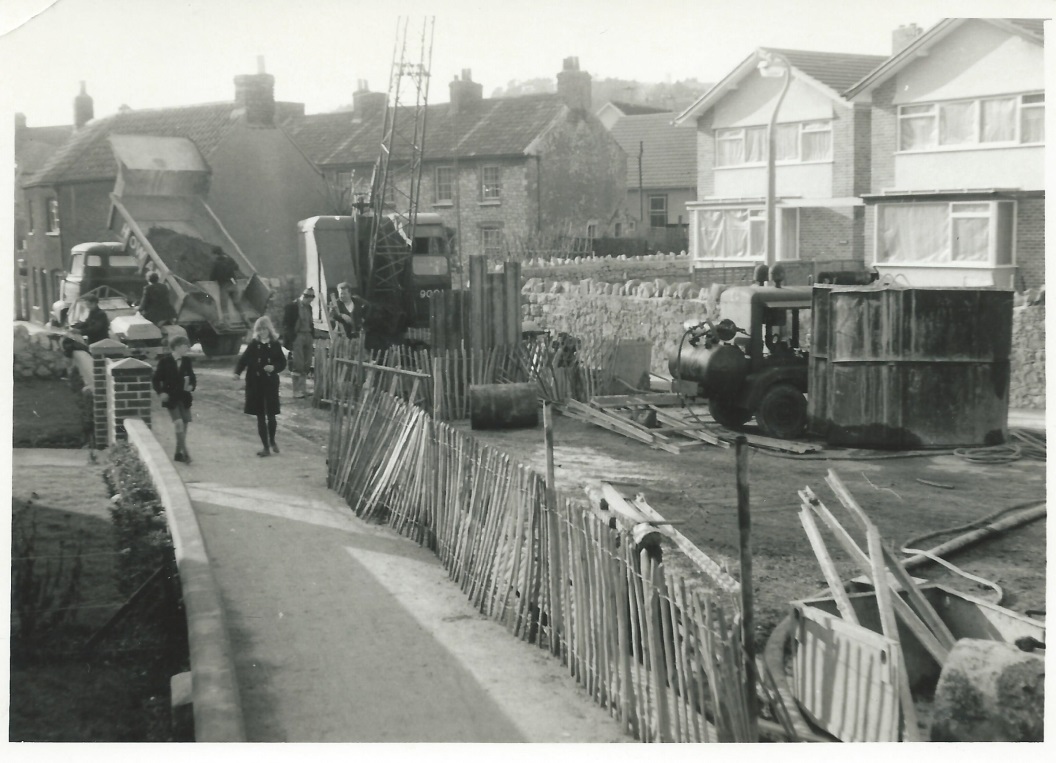 Raye Green for Worle History Society
April 1964
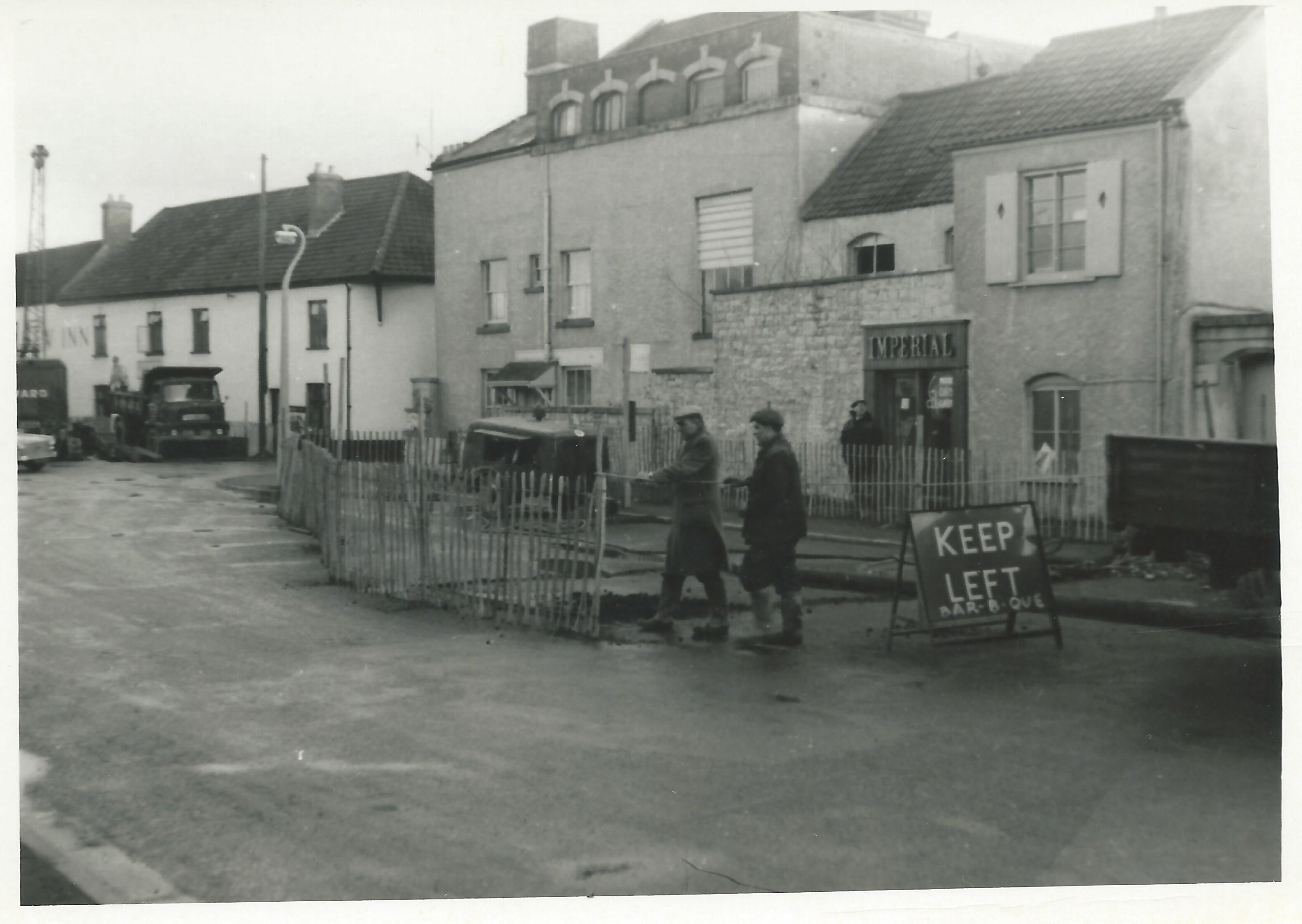 Raye Green for Worle History Society
1964:  Colebridge House and yet more sewage works
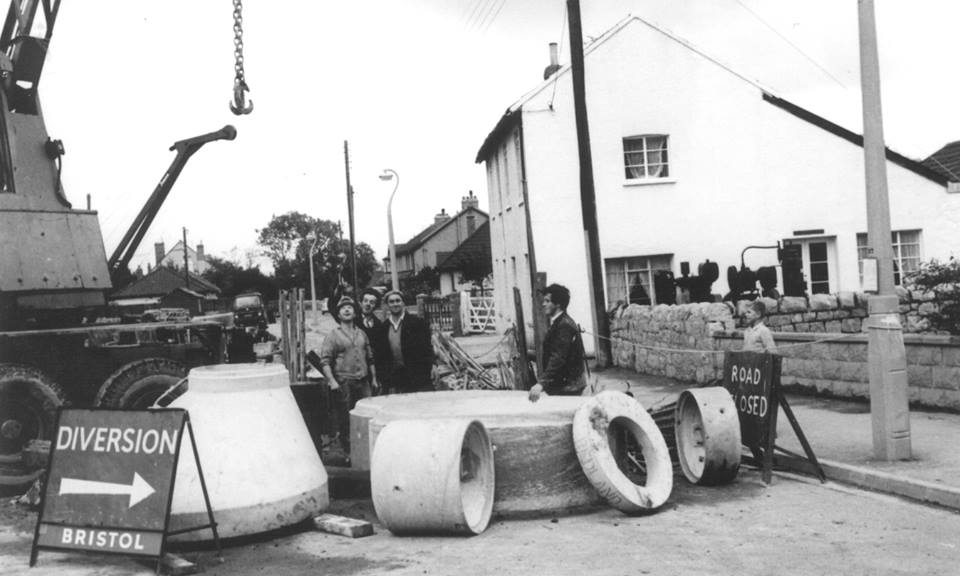 Raye Green for Worle History Society
Rose Gardens and Ebdon Road in 1960
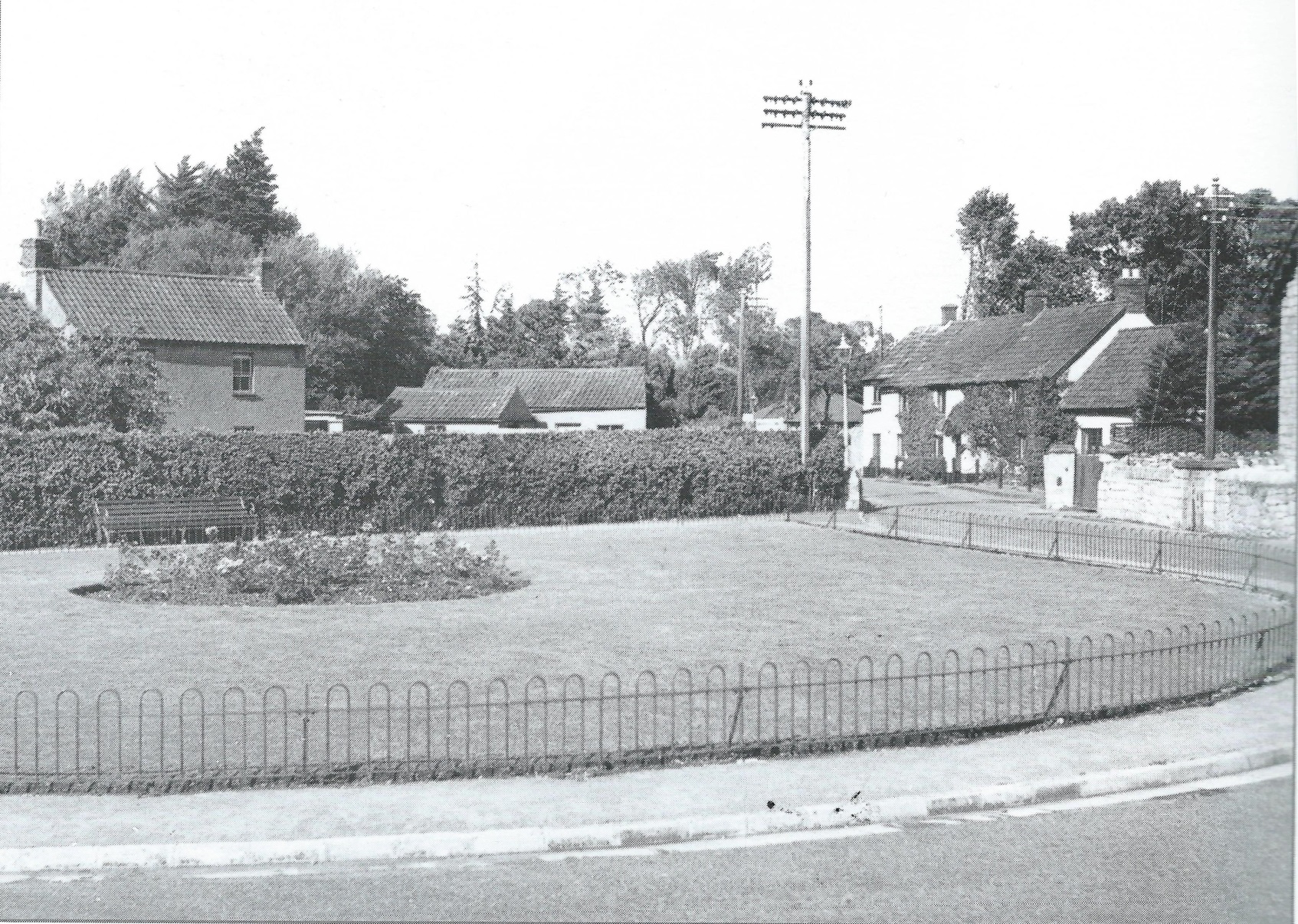 Raye Green for Worle History Society